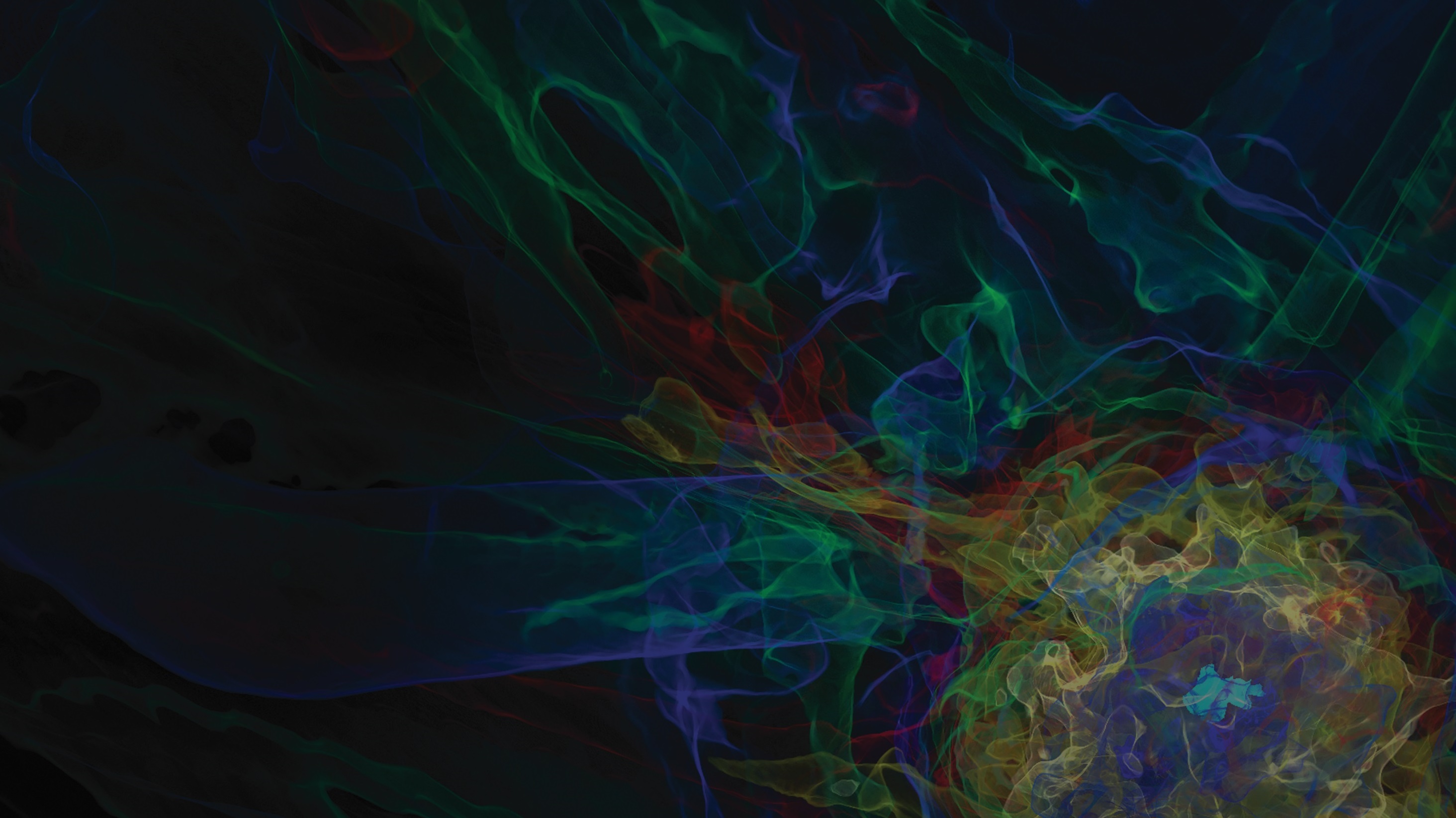 Travel@SLAC
Supporting the Mission
Angel Jimenez
April 23, 2021
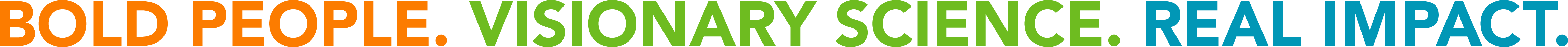 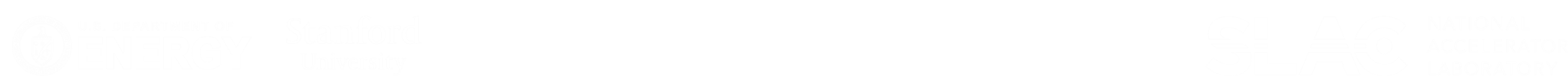 Objective & Agenda – What We Will Cover
Objective 
Based on travel metrics, relocation takes the most amount of time to process and approve. This presentation is being provided as a solution to streamline the process / approvals.
Agenda
Relocation Expense Types
Direct Billing – SLAC authorized Moving Vendors
Concur – Account Set Up
Creating a Relocation Expense Report
Q&A
RELOCATION
(delete this slide if not used)
To change color, right click and choose “format background”
Choose from theme colors (blue, green, purple or orange)
Relocation Expense Types
Relocation 
Relocation Expenses incurred by new employees without hiring a SLAC approved moving company (vendor)
Examples;
Mileage, Airfare, Car rental
U-haul, moving equipment
Moving Companies (NON SLAC VENDOR)
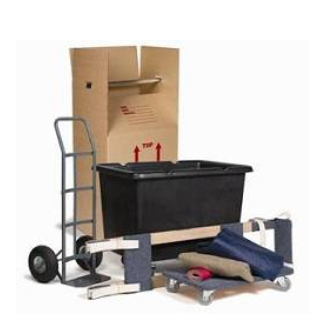 Relocation Expense Types
Direct Billing
Relocation Expenses incurred by hiring a SLAC approved moving companies (vendor)
Examples
Ace World Wide
Atlas Van Lines
Stevens Worldwide Van Line

These can be found on Travel@SLAC’s relocation webpage
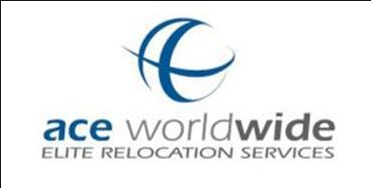 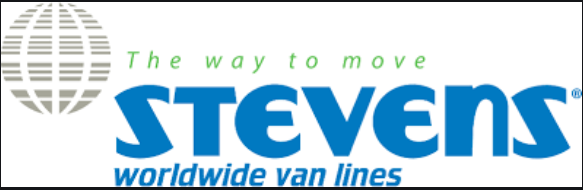 DIRECT BILLING
What is a Direct Bill?
What is a Direct Bill?
Direct Bills are expenses incurred by employees using SLAC preapproved moving companies (vendors).

Direct billing expenses are paid directly to the vendor by SLAC.

Direct bills are subtracted from the total relocation allowance stipulated on the offer letter and are not reimbursable to the employee via a Concur expense report.
Direct Billing Process Simplified
Employee contracts a SLAC authorized moving company.
Moving company provides a customized moving estimate to the Travel office.
Travel approves/denies the estimate.
Vendor moves the employee’s household goods.
The moving company sends travel the final invoice.
Travel treats this invoice as a Direct Bill and pays it accordingly.
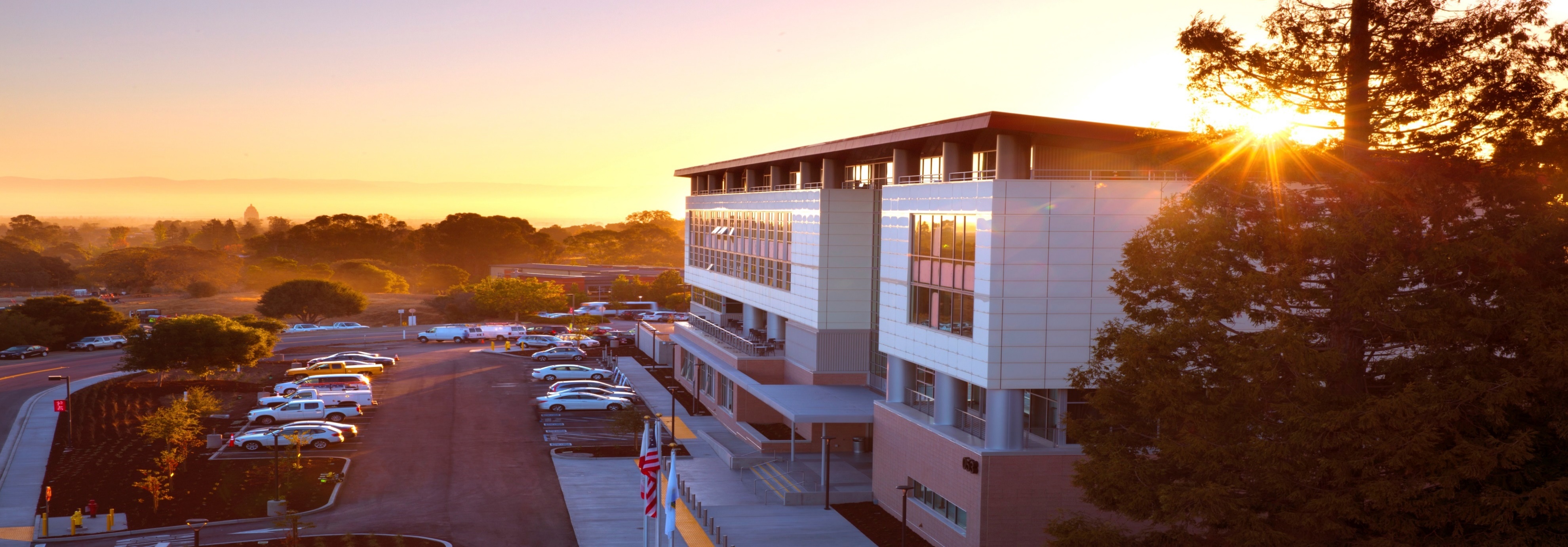 DRAFT
Travel@SLAC – Relocation Direct Billing Process
Contacts Moving Company 
and sets up move
Start
New Hire
Set up estimates with New Hire
Helpful Links
Relocation Webpage
Direct Billing Vendors
Travel Approval Process
Moving Company
Sends estimate invoice through Service Now asking for approval
Travel
Receives estimate invoice from ServiceNow
Accounts Payable (AP)
Reach out to new hire 
for the offer letter / relocation agreement
Is the Offer Letter and relocation agreement attached to ServiceNow Ticket?
No
Receives email from Travel about offer letter / relocation agreement
Receives Offer letter and relocation agreement
Yes
Sends Offer Letter/ relocation agreement to Travel
Email HR Recruiter for conformation on start date and relocation amount
Receives estimate invoice from ServiceNow
Audits the estimate based on the offer letter and relocation amount
Travel Approval Process
Send out the estimate approval email to moving company
Is the estimate approved?
Yes
Receives approval from Travel
No
Moves household goods 
listed in estimate
No
Missing information
Estimate 
goes over relocation amount
Bills Travel Office for final invoice
Ask for Missing information
Tells new hire to pay overages
Receives final invoice
Sends missing information
Pays overages
Create Direct Bill package of estimate and final invoice
Sends missing information
Asks moving company for new invoice
Direct Bill Package:
Estimate invoice
Estimate approval from Travel
Revisions (if any)
Relocation agreement 
Offer letter
Confirmation of start date and Relocation amount from HR recruiter 
Relocation code 56111
P-A code
Obtain PA Code for Direct Bill Package
Audits the estimate based on the offer letter and relocation amount
Receives information
Sends Travel Updated Invoice
Is the estimate approved?
PA Code is in Concur
Contact Admin for PA Code
Yes
Receives new estimate from the moving company
Direct Billing Audit Conducted
No
No
Estimate 
goes over relocation amount
Missing information
Approval Process
Final Invoice is Approved
Ask for Missing information
Tells new hire to pay overages
Sends PDF document to AP
Sends missing information
Pays overages
Voucher is created by AP
Asks moving company for new invoice
Sends missing information
New Hire
Voucher starts  approval process
Travel Approval Process
Moving Company
Receives information
Sends Travel Updated Invoice
Travel
Provides final approval
Payment is processed
Receives new estimate from the moving company
Accounts Payable (AP)
Receives Payment
End
Acronyms 
AP – Accounts Payable
DOE – Department of Energy
ISO – International Services Office
TER – Travel Expense Report
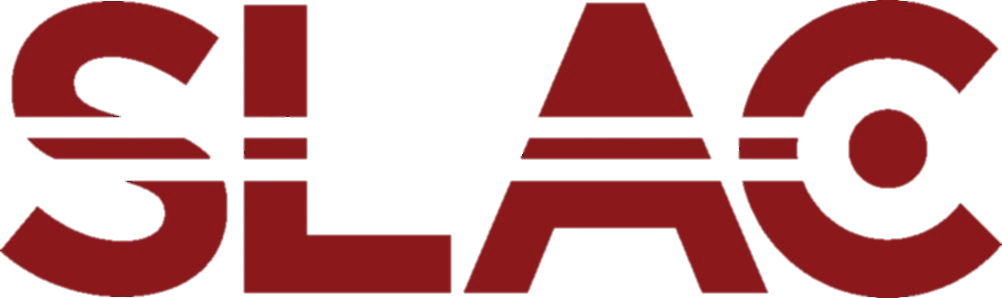 Revision 1.0
CONCUR
Account Set Up
To change color, right click and choose “format background”
Choose from theme colors (blue, green, purple or orange)
Login Information
When a new hire is made, HR creates a Windows account that is accessible on their first day of work. 
This Windows login information grants access to; Outlook, iAT timesheets, VPN, Egencia & Concur. 
When an employee cannot sign into their Concur account due to login challenges, SLAC IT needs to be contacted. 
The Travel Office cannot make changes to login information due to segregation of duties.
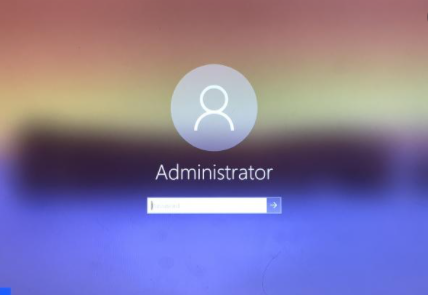 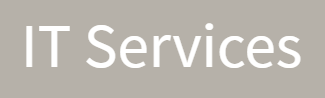 Assigning a Delegate
Admins can help employees complete their relocation expense reports. 
The Travel Office can assign the admin as a delegate in Concur to make changes.
Delegates can only help edit the expense reports, they are not authorized to submit them.
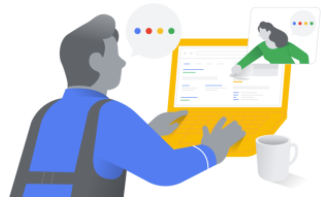 Creating the Relocation Expense Report
Required Documents for Expense Reports
Reimbursements & Non-PO Transactions
Expense Report Preparation - The traveler is required to prepare an expense report in Concur to account for all travel costs reimbursed by SLAC. The completed expense report should be submitted within 10 working days after returning from each trip.  If out of pocket expenses are not submitted within 60 days of the traveler returning from their trip, justification is required in Concur and may be subject to tax reporting under IRS rules
Invoice, itemized receipt, rental agreement, itinerary that shows the last 4 digits of the credit card used
Documentation is required
Always Include
If transaction is >$75
Proof of purchase
OR
Invoice, itemized receipt, rental agreement, itinerary with the credit card statement that shows the transaction
Expense receipt examples:
CONCUR WALKTHROUGH
The Reporting Header
Project, activity, WBS, and Fund: 
Fill in your project number and Concur will help narrow down the selections for the remaining dropdowns
Trip Type: 
Trip types Relocation, Visitor, and Other Reimbursement should not be selected under the Pre Approved Trip policy.
Entering the correct Expense
Personal Mileage v Relocation Mileage
They have different reimbursement rates. 
Personal Mileage is for all other expense report types
Relocation mileage is only for relocation expense reports
Entering in the correct expense type can ensure the correct reimbursement
GSA RATES
M&IE (itinerary) v Actual Meals

Concur’s required fields may not be intuitive . 
In order to use the M&IE expense type, you need to have entered in an Itinerary 
Relocation expense reports do not require itineraries, they actually end up creating an exception and stop the report from being submitted
Use “Actual Meals” expense type instead
The Importance of Correct Dates
It is important to enter in the correct dates to ensure accurate reimbursement for audit purposes and for identifying potential taxable income. 
Example; 
If my first day of Lodging is January 5th, then the expense date should represent January 5th.
Who can submit the report?
Due to segregation of duties, Travel analysts cannot make monetary adjustments to any expense report nor can we add or change the Project / Activity codes.
Only the new employee may submit the expense report. No one else.
Quick Start Guide Links
Quick Start Guides  - Webpage
Basic Concur Training
Expense Type Breakdown
Creating an Expense Report (Detailed)
Allocating Expense to Multiple Project-Activity Codes
Attaching Receipts to an Expense Report
Creating a Flight Comparison
Logging in to Enter or Change Bank Information
Creating an Expense Report for Relocation Expenses
CommonMisunderstandings
Lodging and M&IE
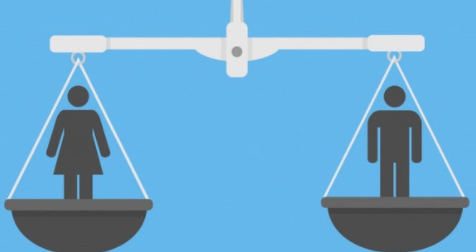 SLAC policy provides 21 days to fully relocate within a one year period. 
Max of 21 days worth of expenses
Max of 21 days of lodging 
Max of 21 days of actual meals

Days of Lodging and actual meals must match
Example Scenario; You fly in and stay in a hotel for 10 days before moving into your new home, you should only be expensing 10 days worth of actual meals for yourself.
Meals
Lodging
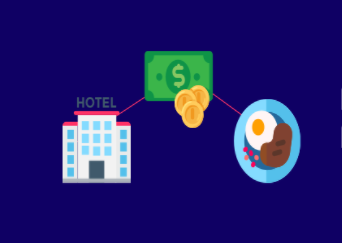 Proof of Payment
Proof of payment is required with all expenses $75 and greater. 
Acceptable forms 

The last four digits of a credit card number being present on the receipt. 
Copy of a credit card bank statement:
Check
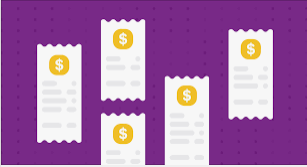 Proof of Payment on Cash Receipts
Cash payments still require proof of payment. 
Acceptable forms of proof:
Receipt of ATM cash withdrawal
A letter written by vendor
EX. If you are lodging was paid in cash, the landlord can write a confirmation of payment
Flight Comparison
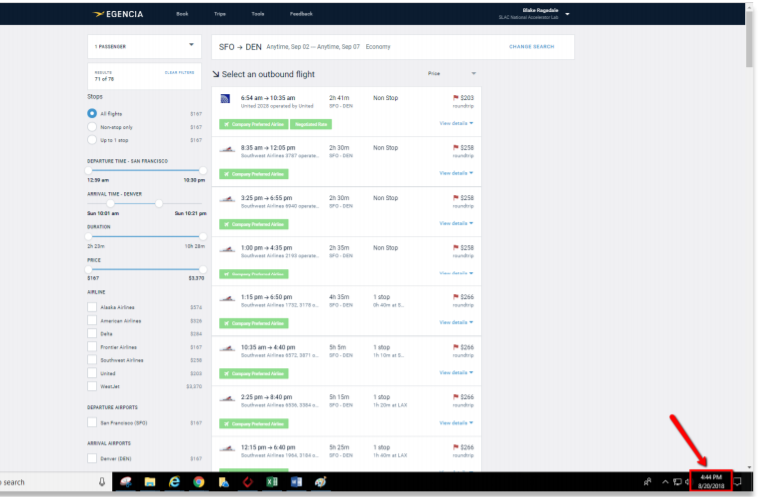 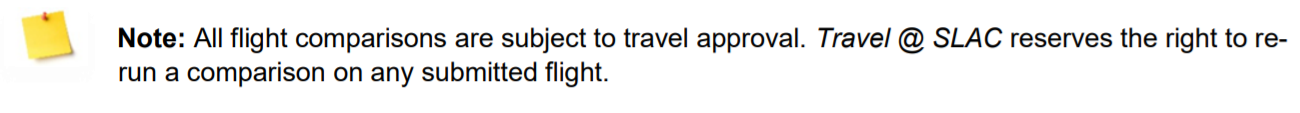 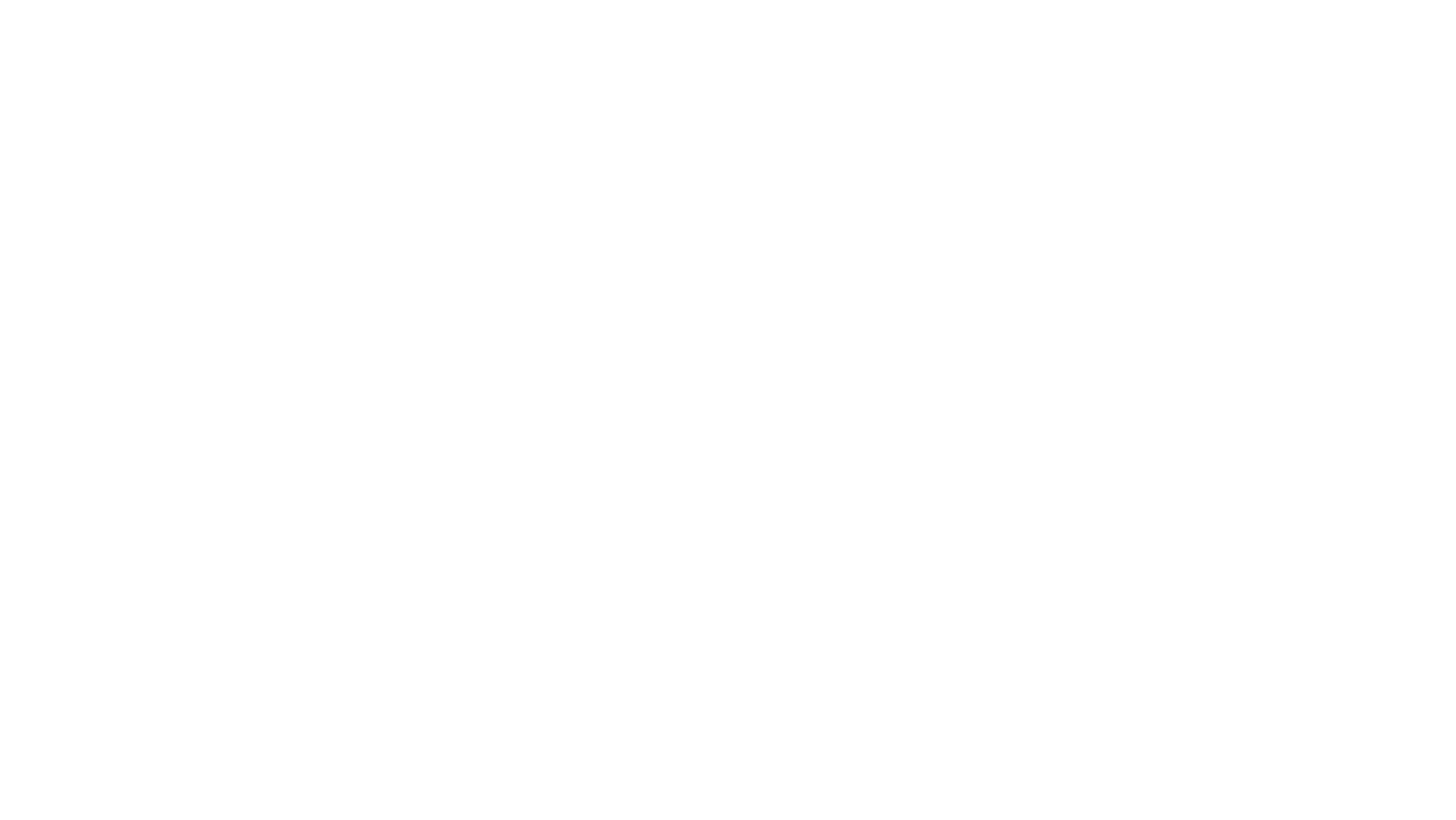 ANY QUESTIONS?
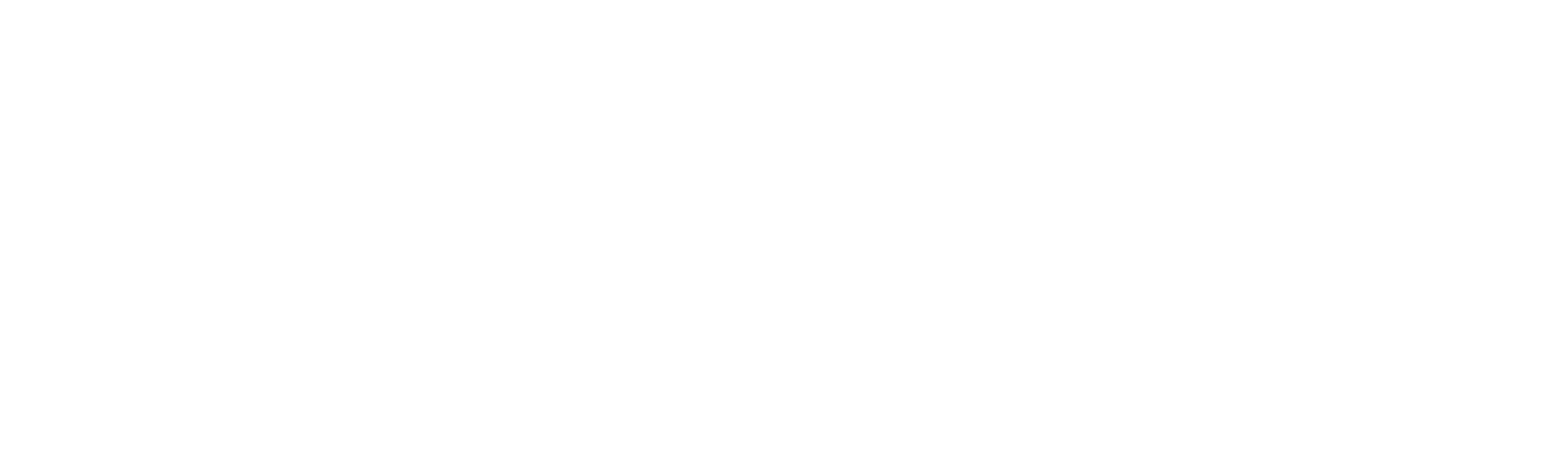